Dessert sessionECG basics and lead reversals
Dr. Benny J. Panakkal
Senior Resident
Dept. of Cardiology
Govt. Medical College, Kozhikode.
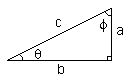 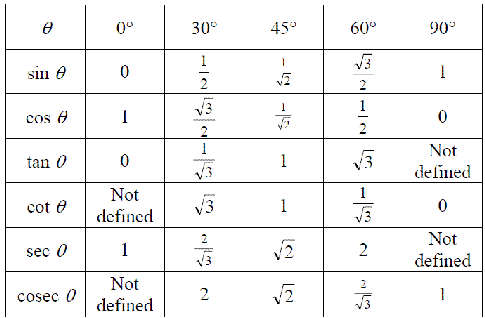 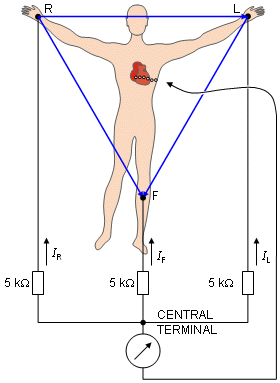 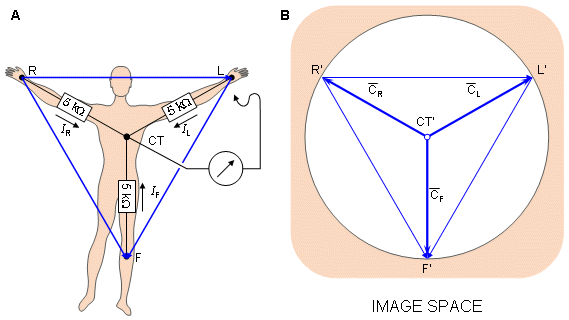 Kirchhoff’s law requires that IR + IL + IF = 0
Goldberger modification for augmented limb leads
50% augmentation
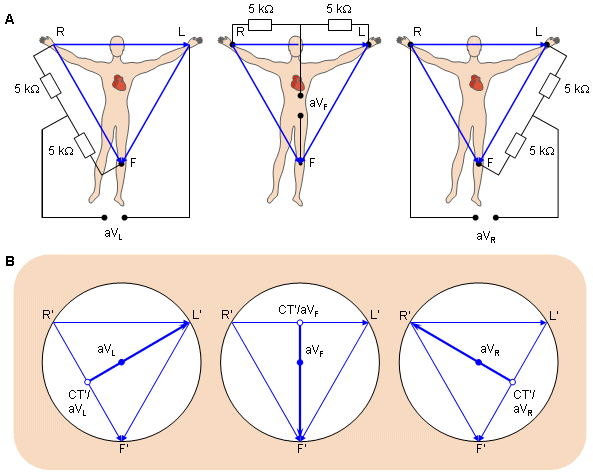 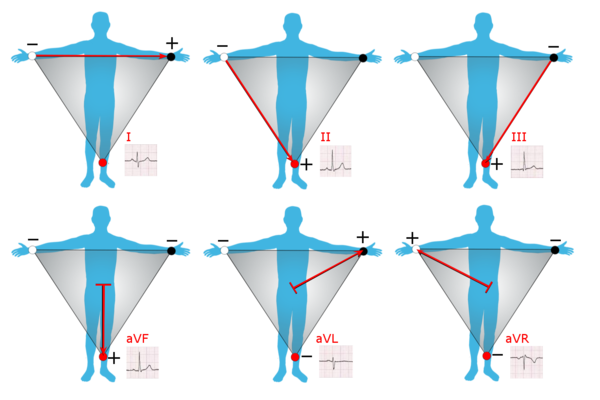 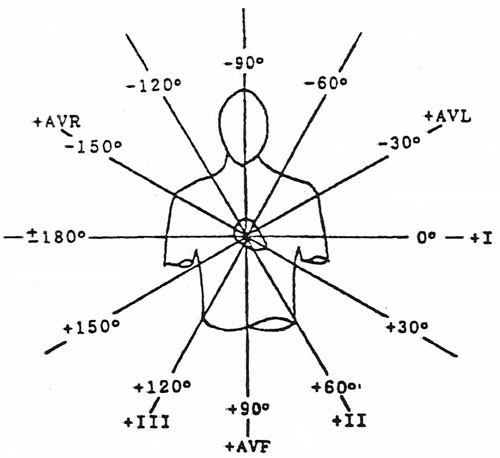 Left arm – right arm reversal
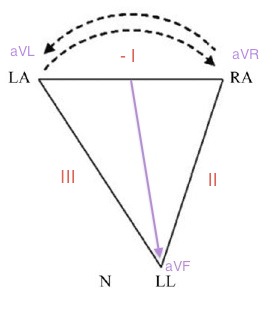 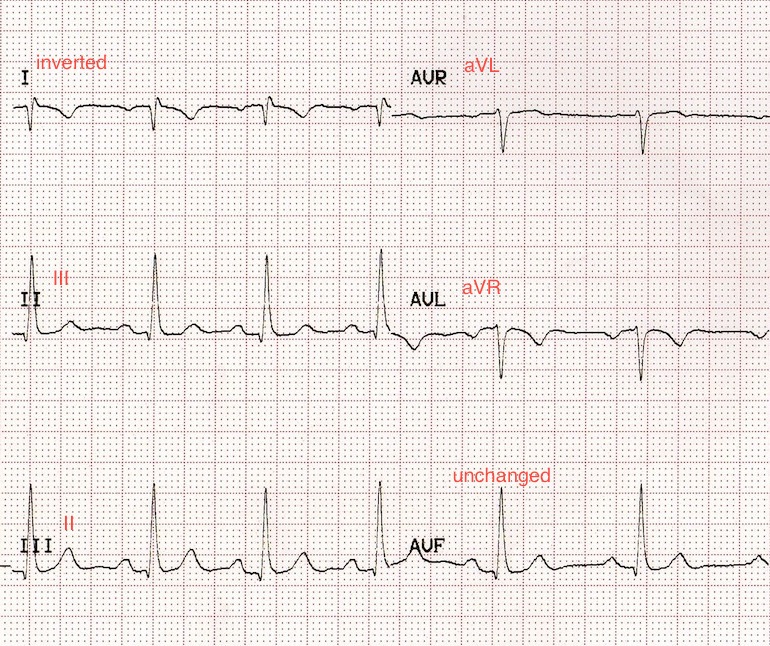 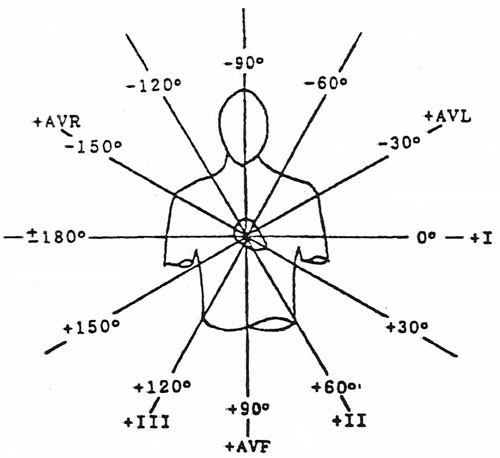 Left arm – left leg reversal
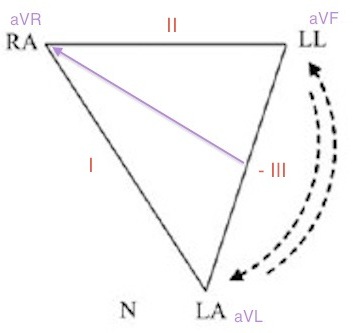 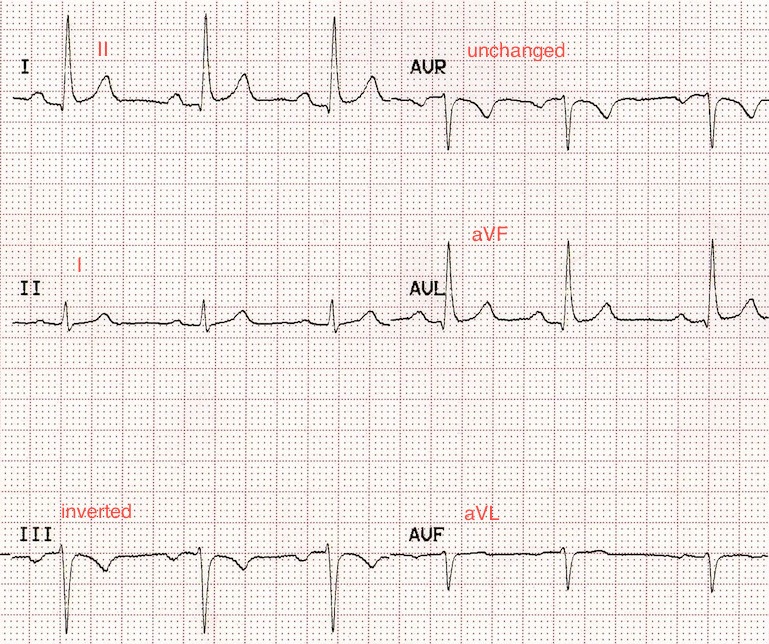 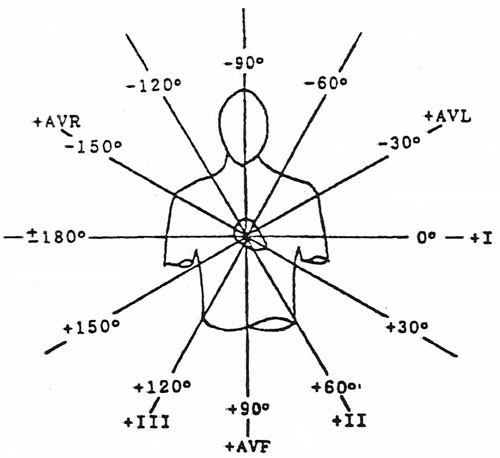 Right arm – left leg reversal
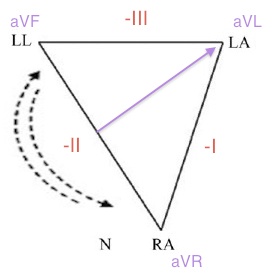 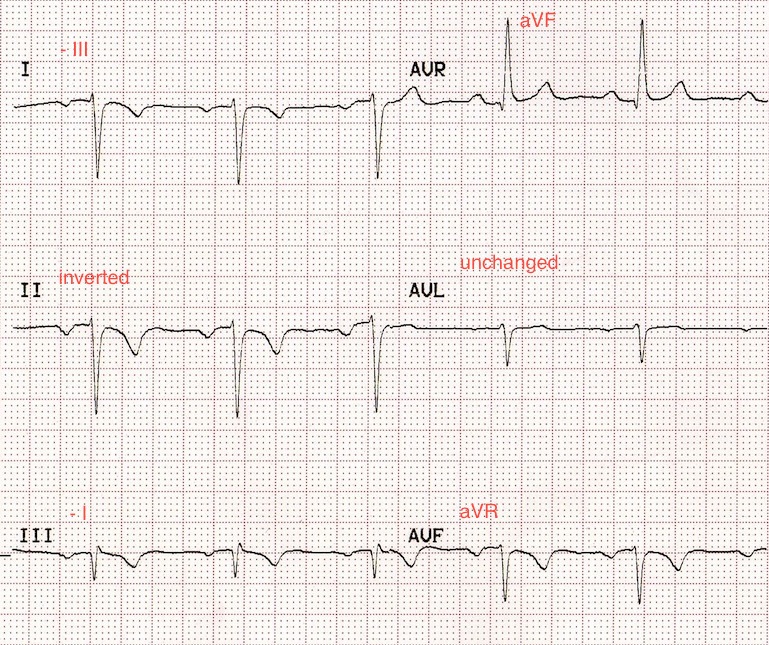 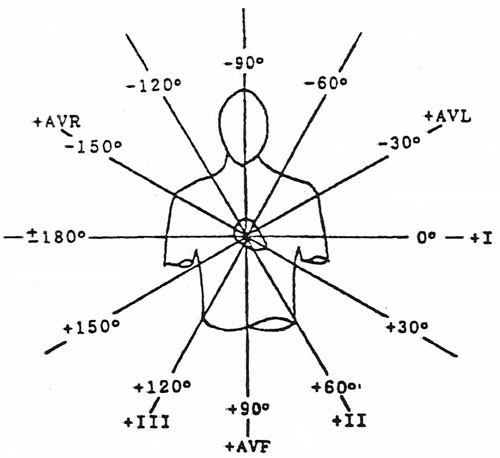 Right arm – Right leg (N) reversal
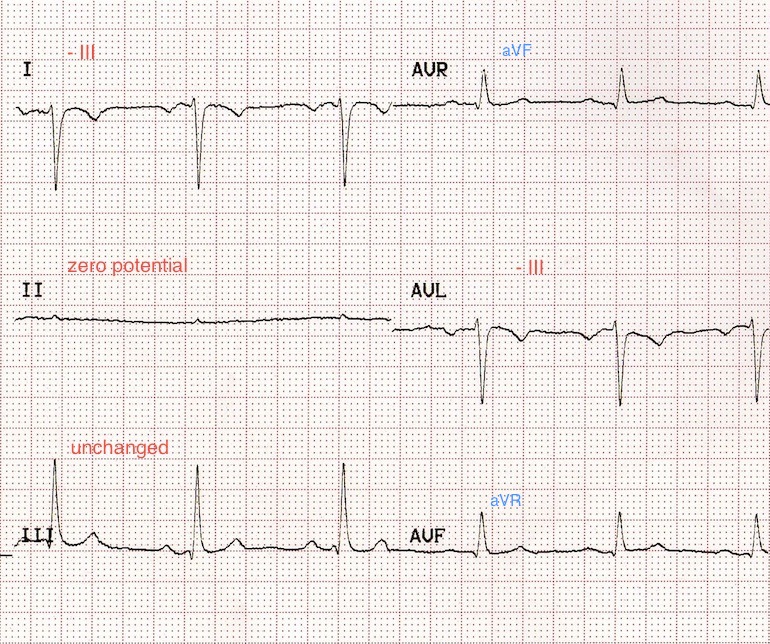 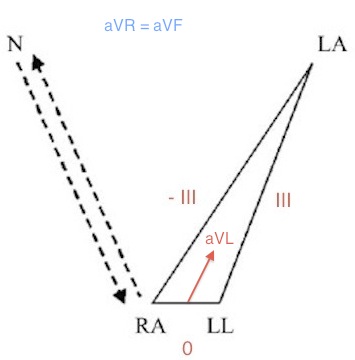 Left arm – Right leg (N) reversal
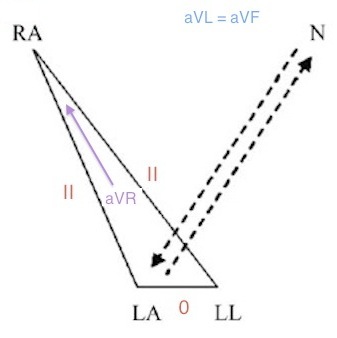 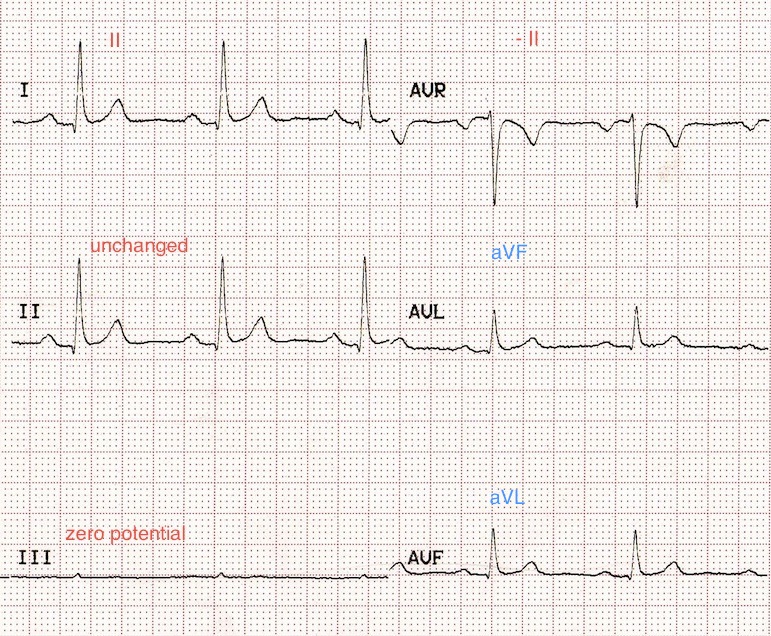 Bilateral arm-leg 
reversal
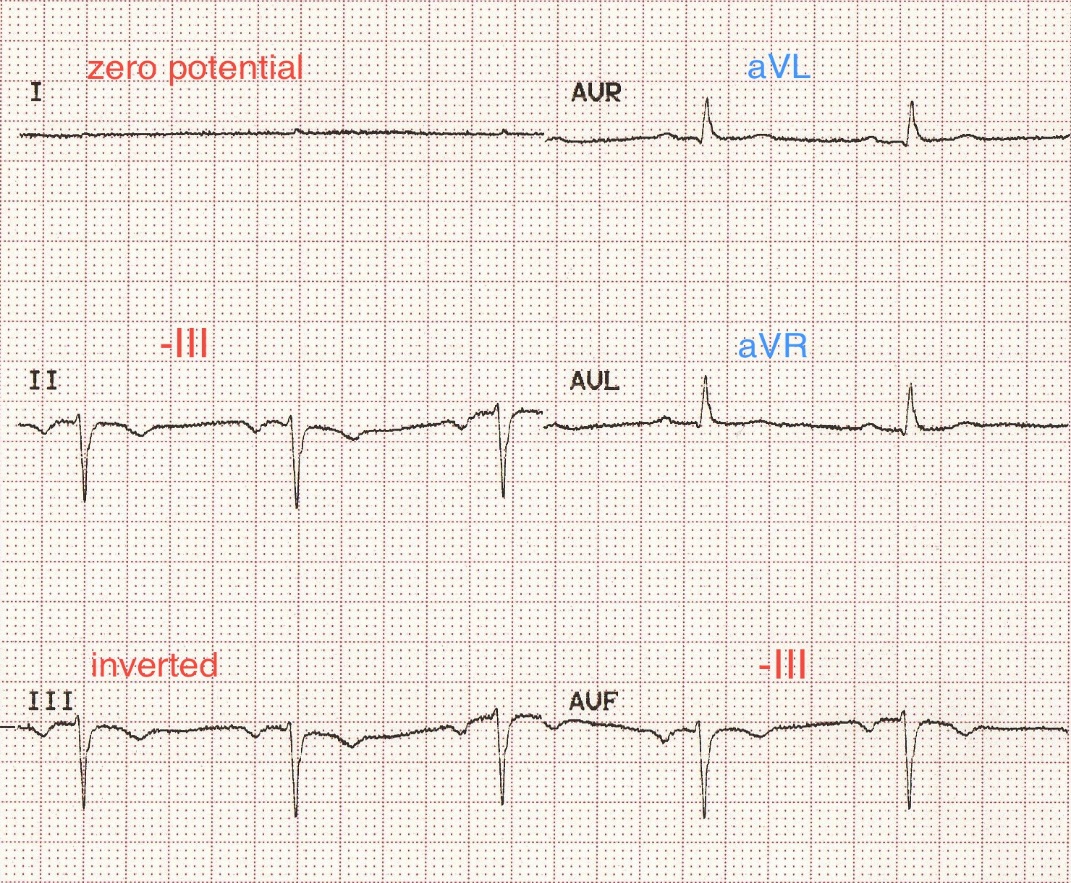 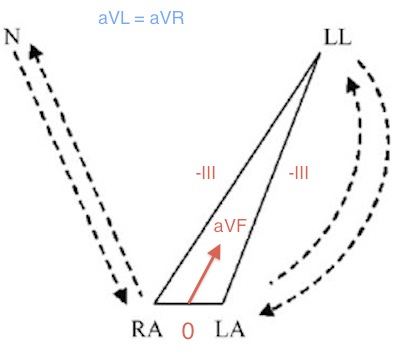 Right leg (N) – Left leg 
reversal
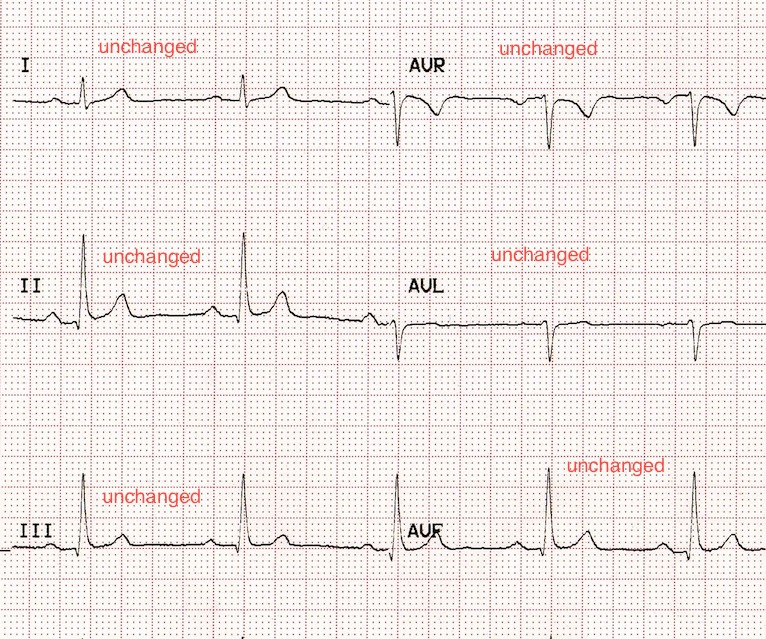 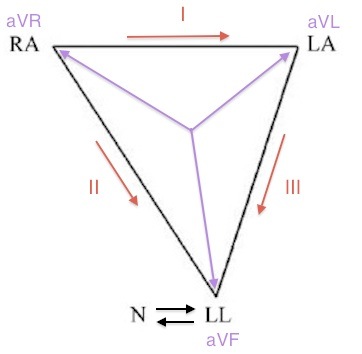 The electrode on the right leg
Indifferent electrode
Ground 
Neutral
THANK YOU